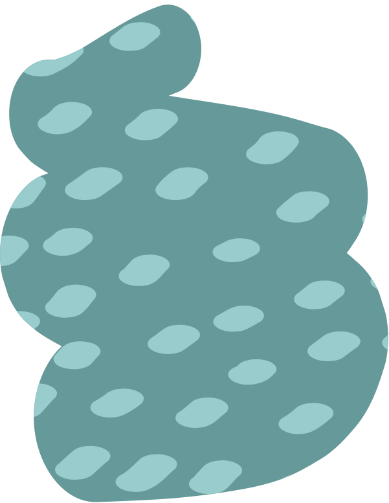 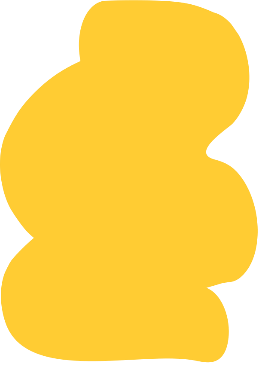 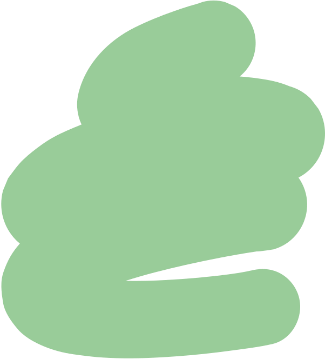 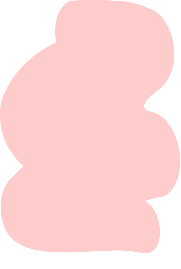 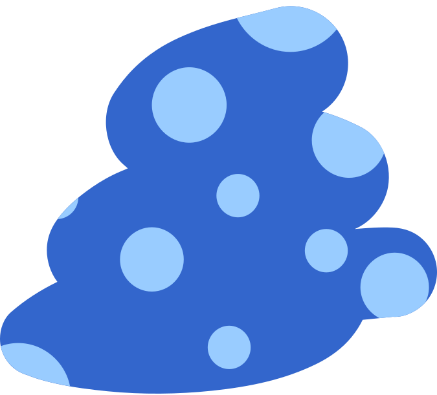 KẾT QUẢ CUỐI KÌ 2
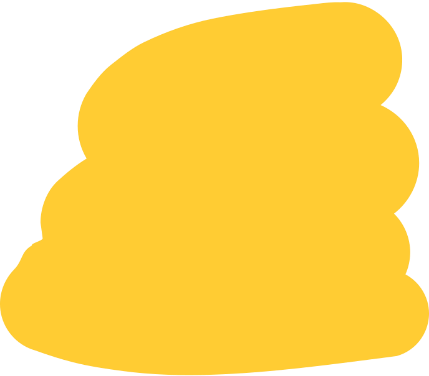 Họ và tên:                                                                Lớp:
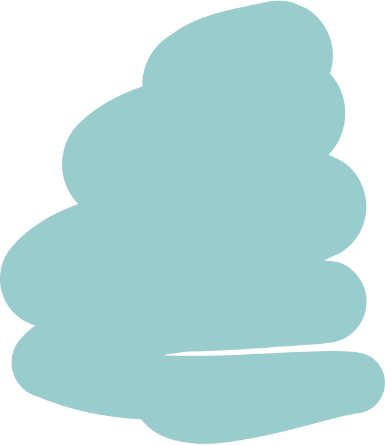 CẢ NĂM
HK2
TOÁN
VĂN
SỬ
ĐỊA
LÝ
HOÁ
SINH
GDCD
ANH
GDQP
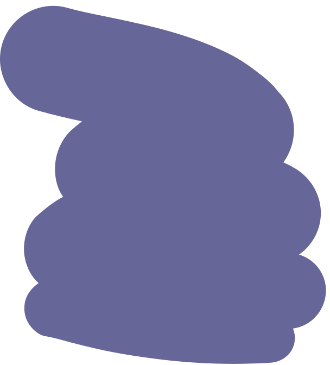 ĐIỂM TB
HỌC LỰC
HẠNH KIỂM
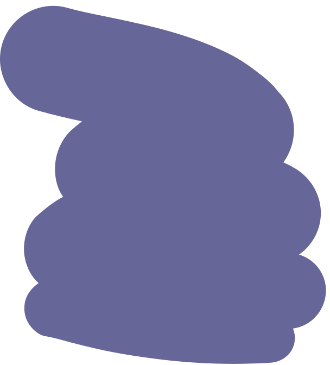 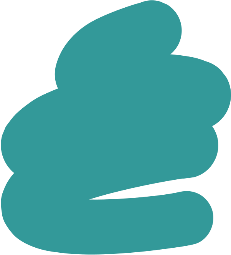 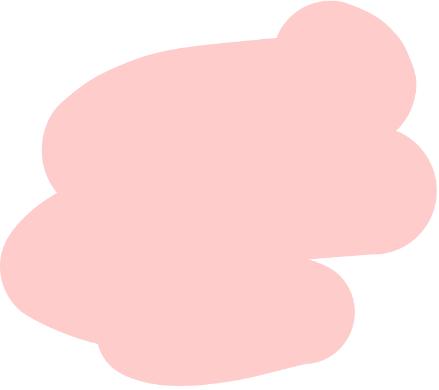 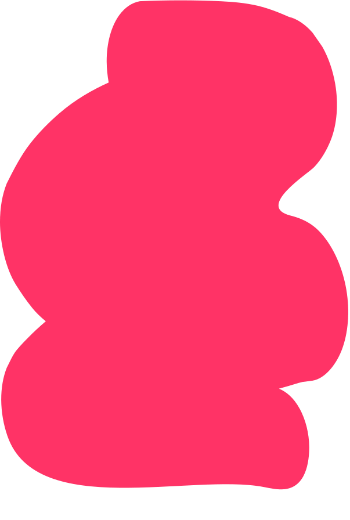 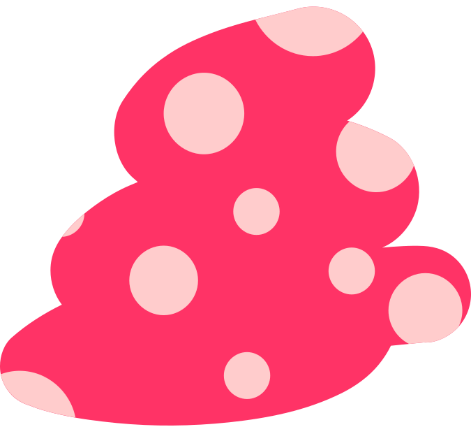 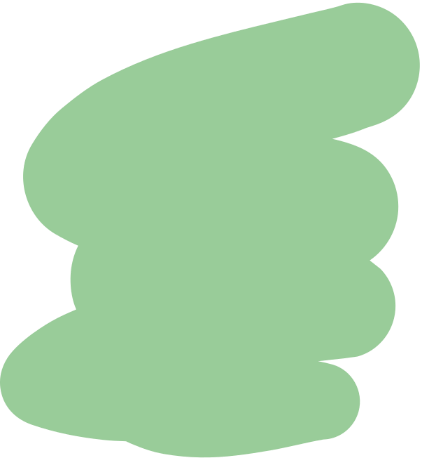 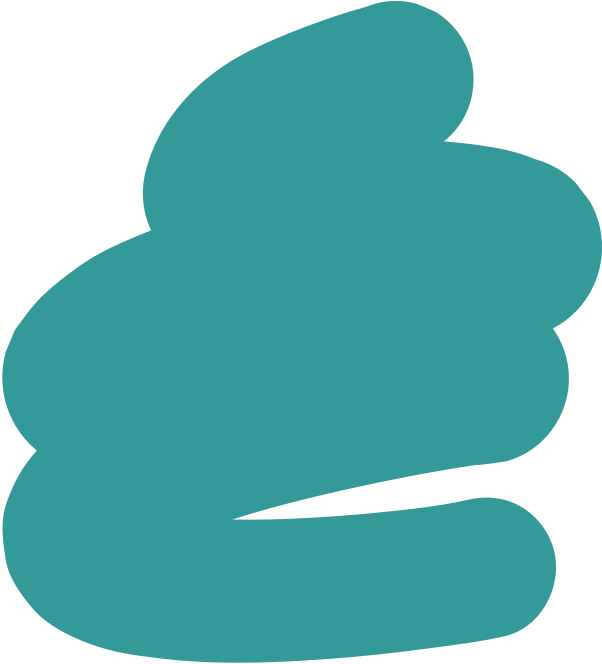 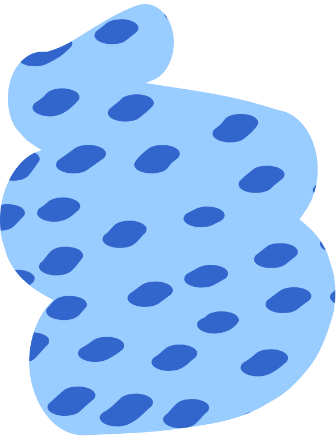 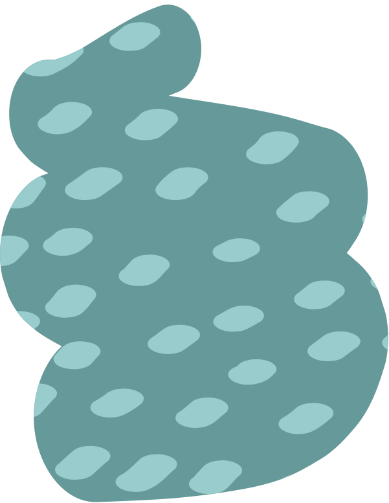 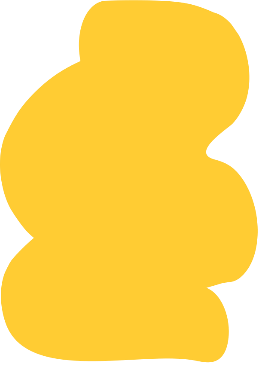 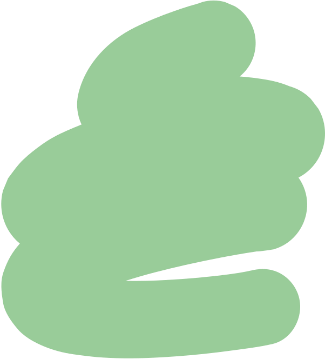 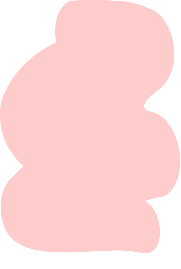 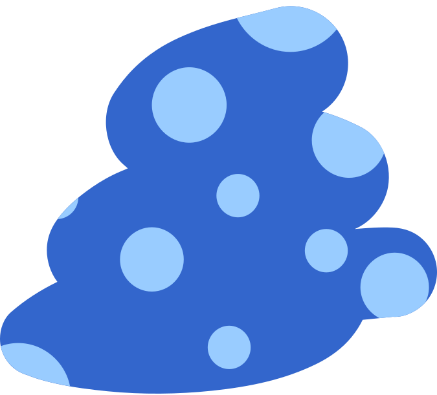 PHIẾU ĐÁNH GIÁ HỌC TẬP
 CUỐI HỌC KỲ 2
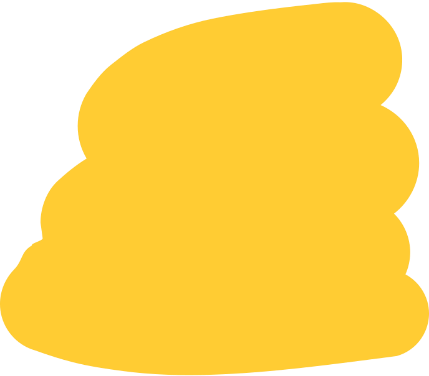 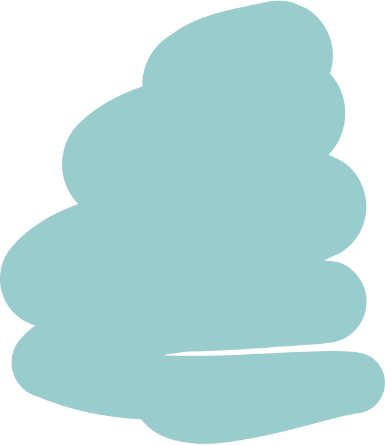 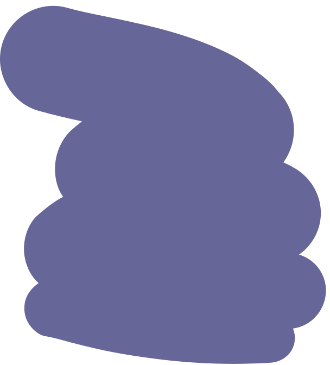 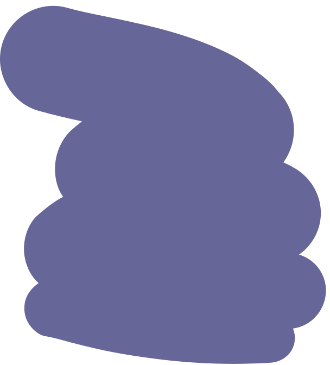 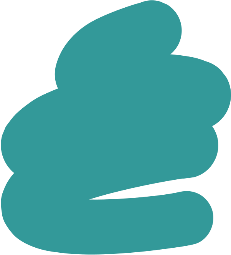 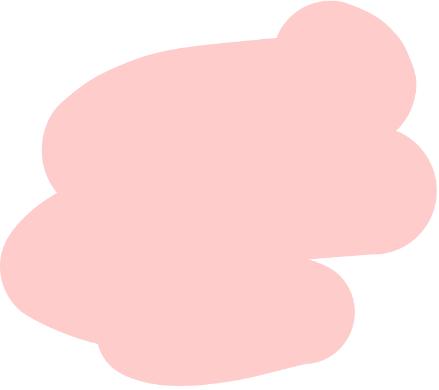 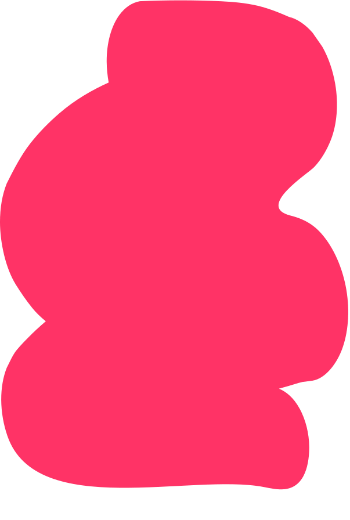 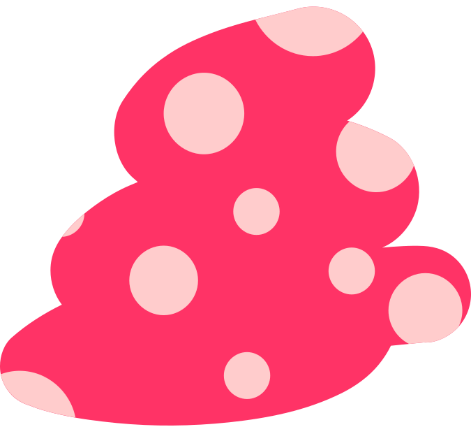 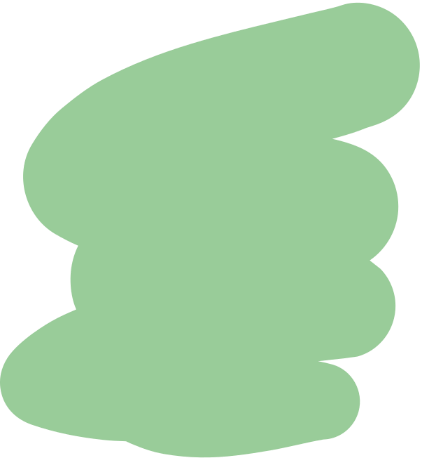 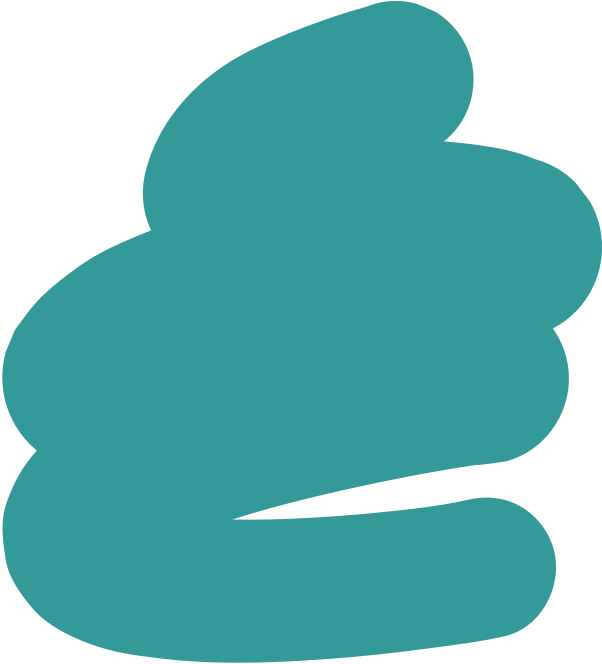 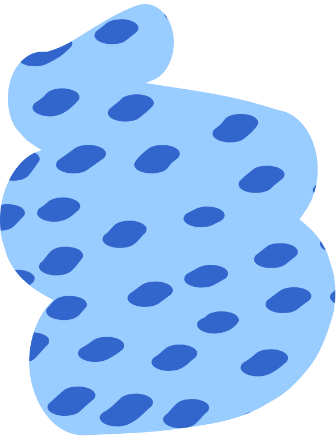